MAGNITUDES ESCALARES Y VECTORIALES
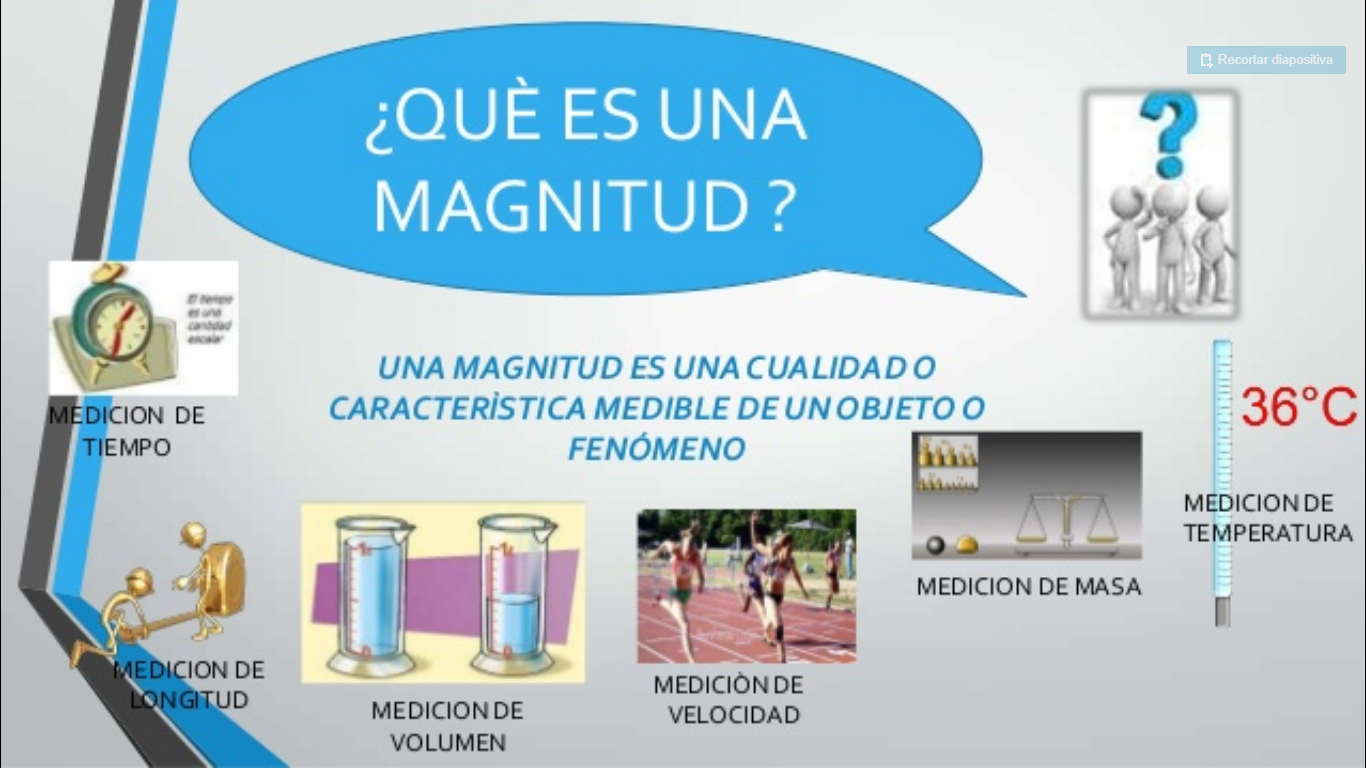 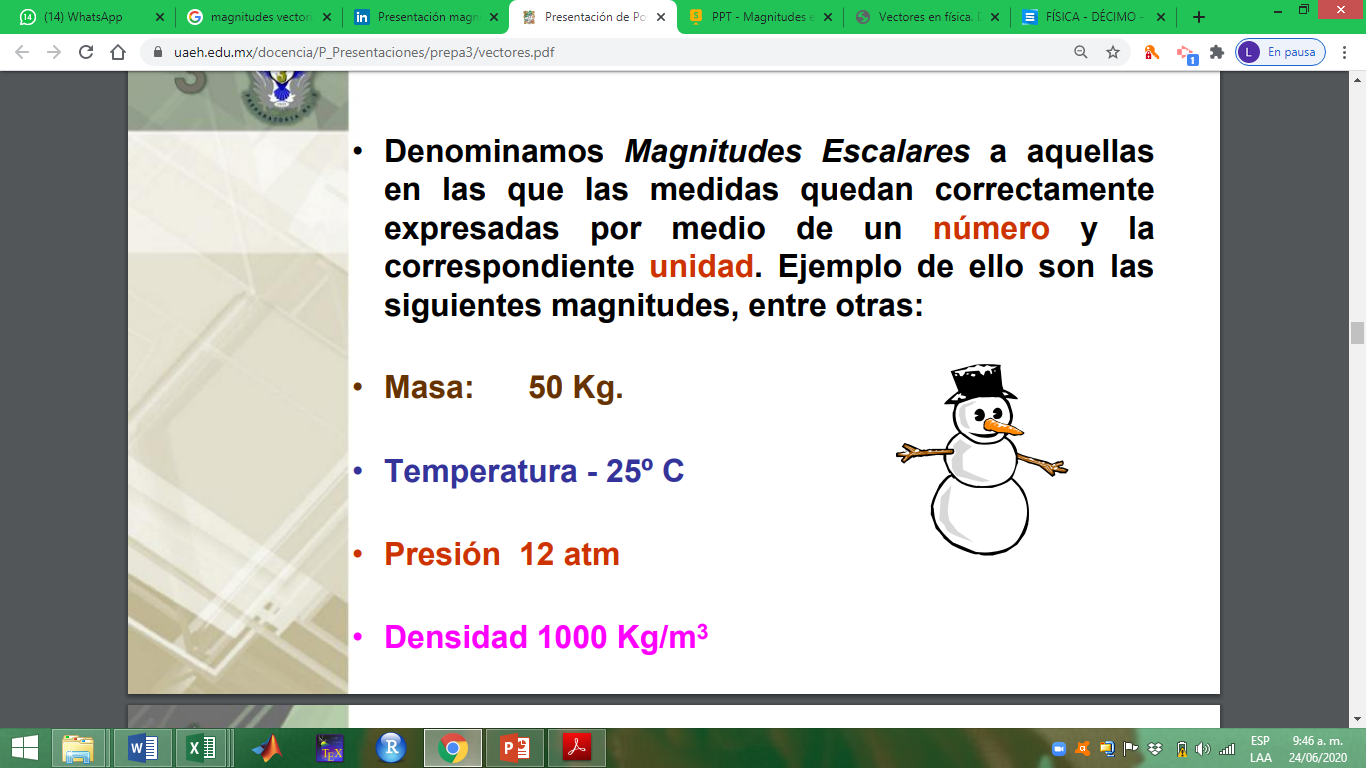 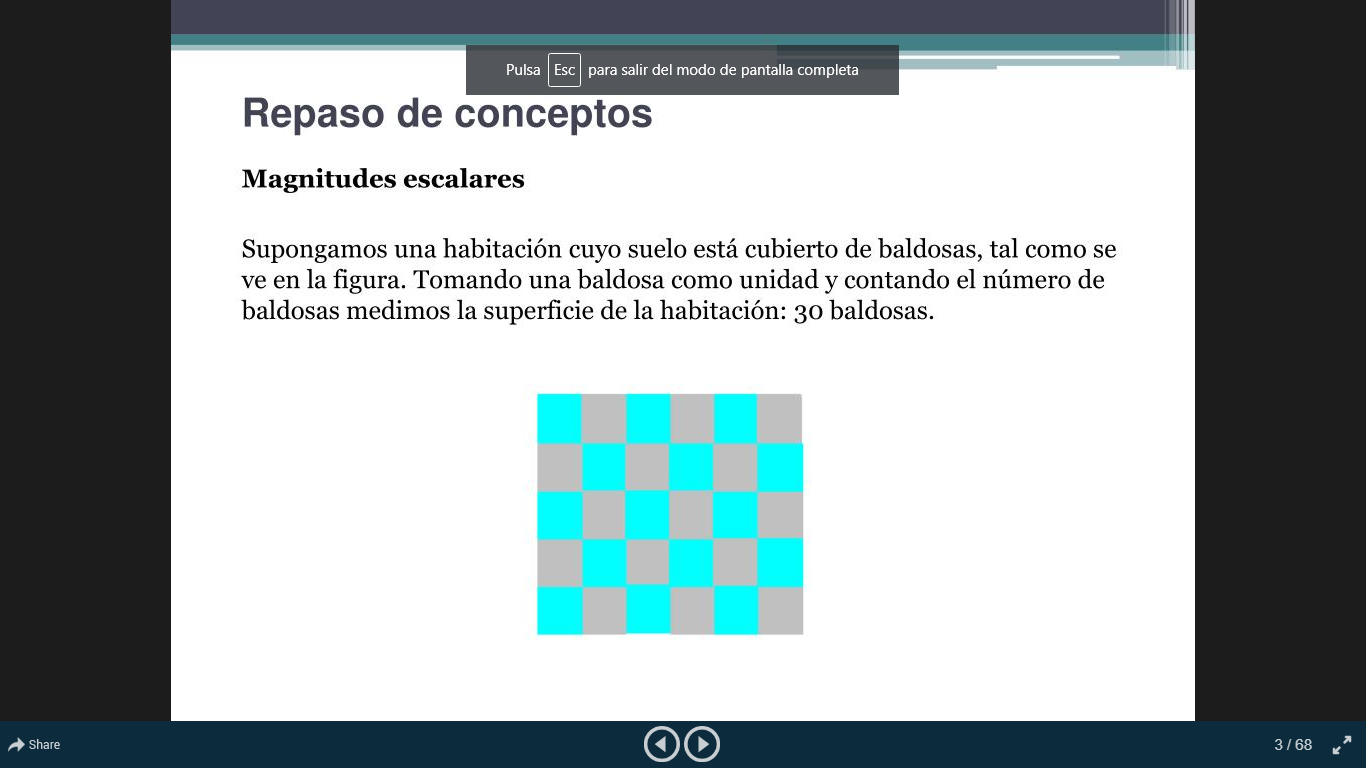 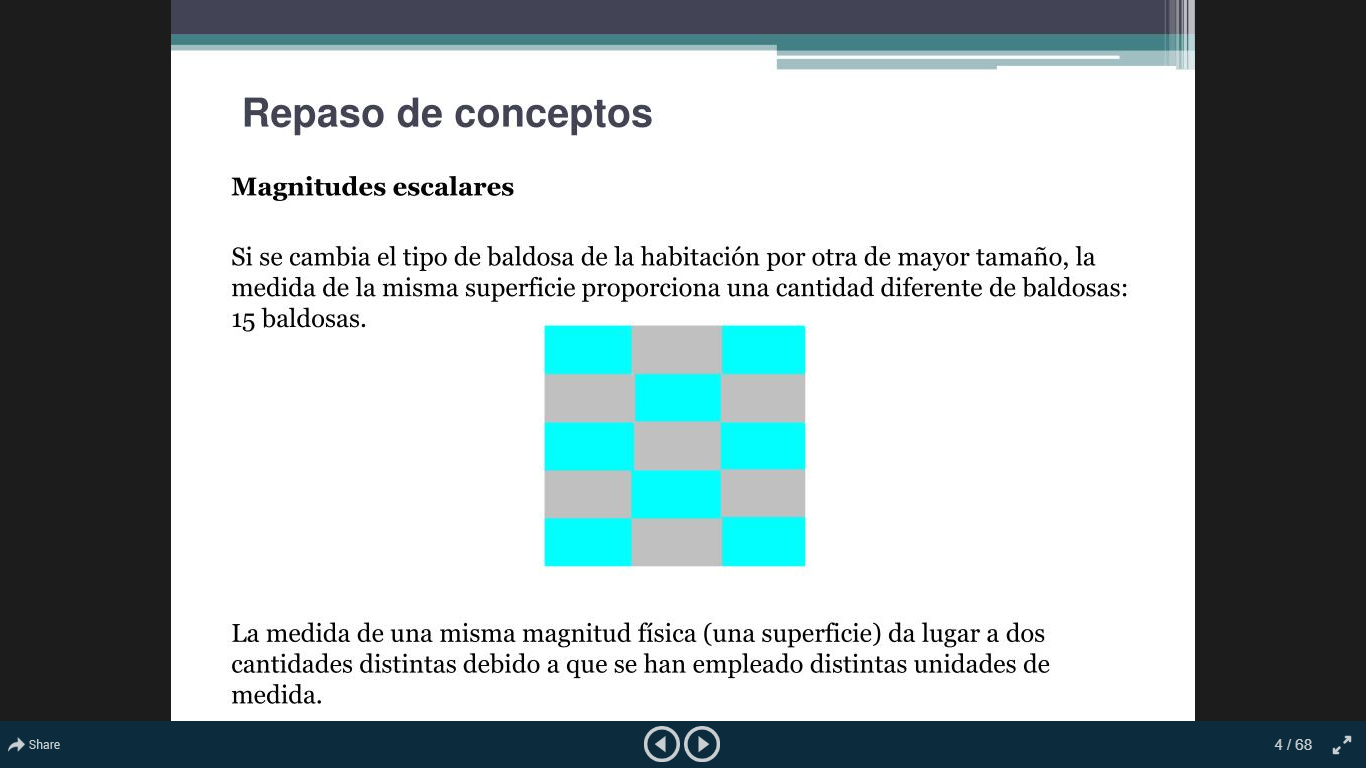 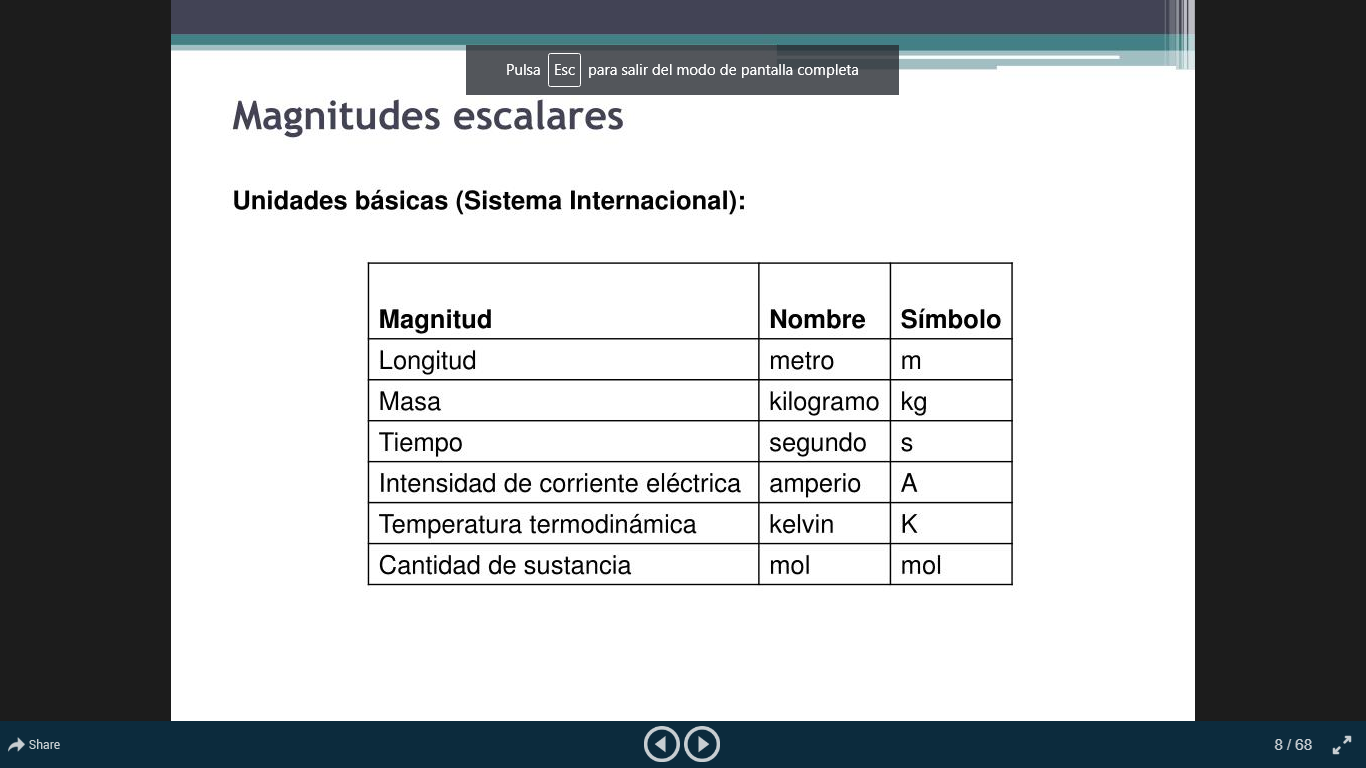 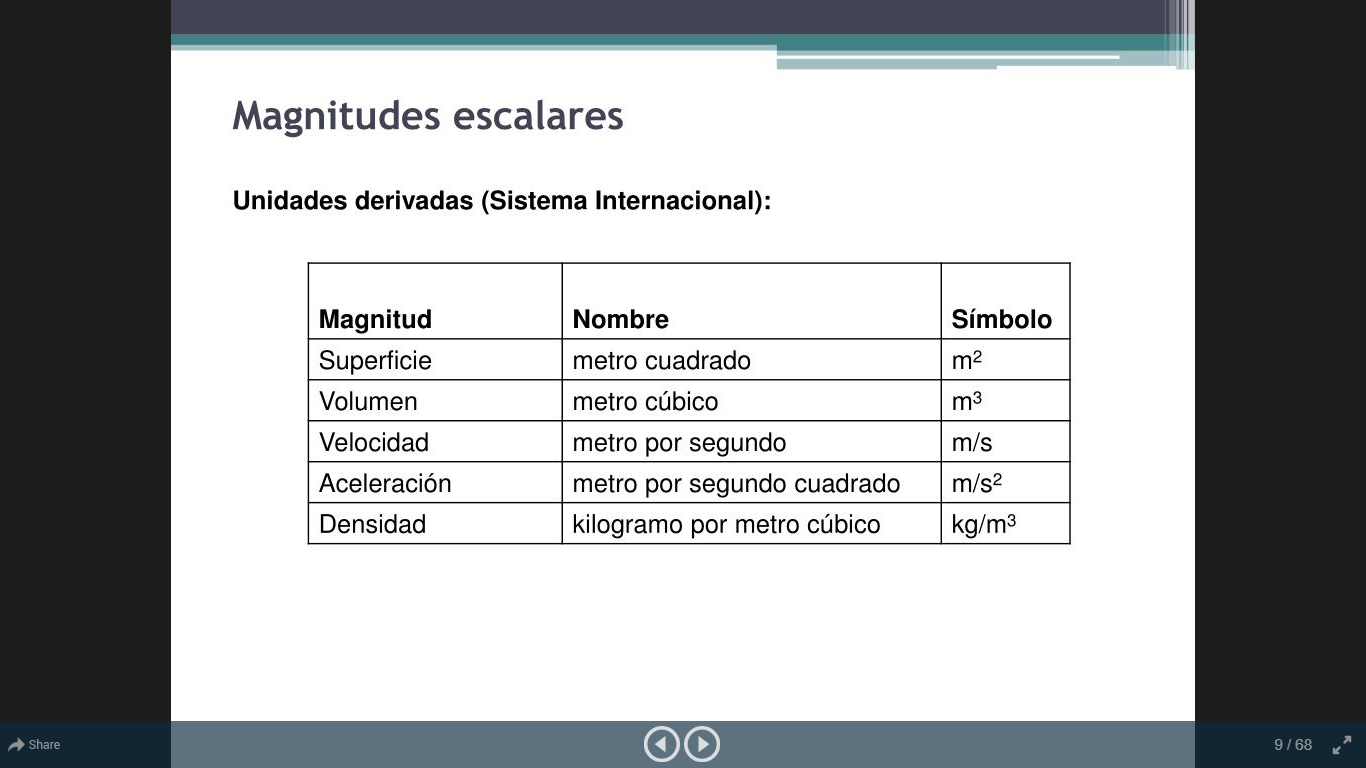 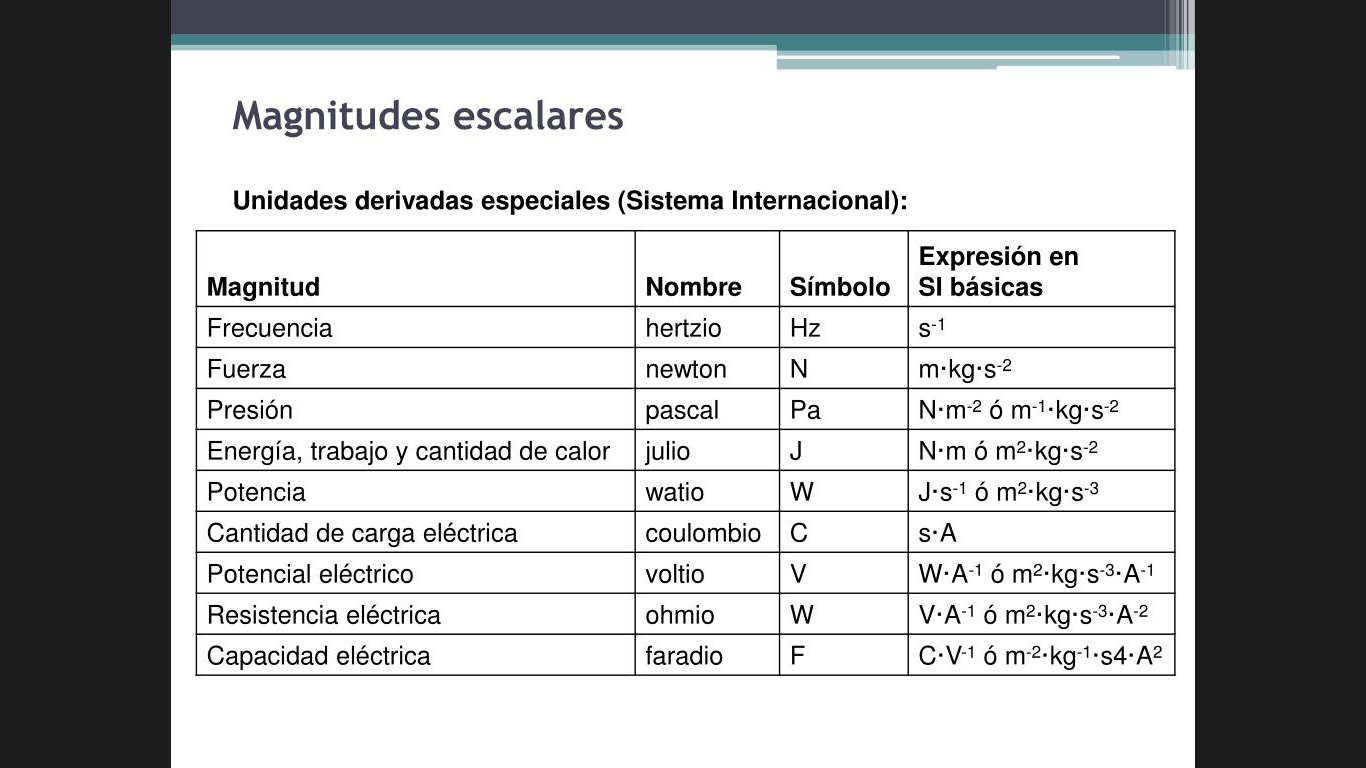 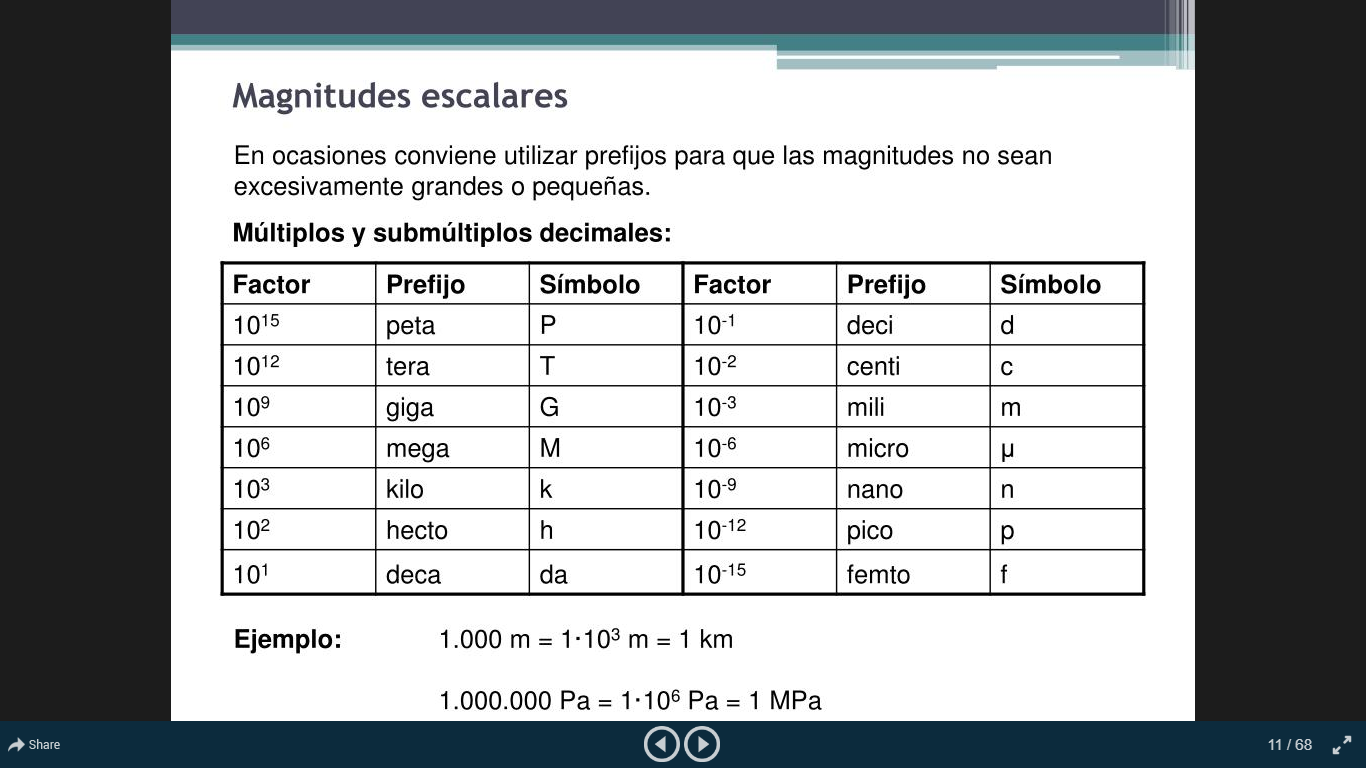 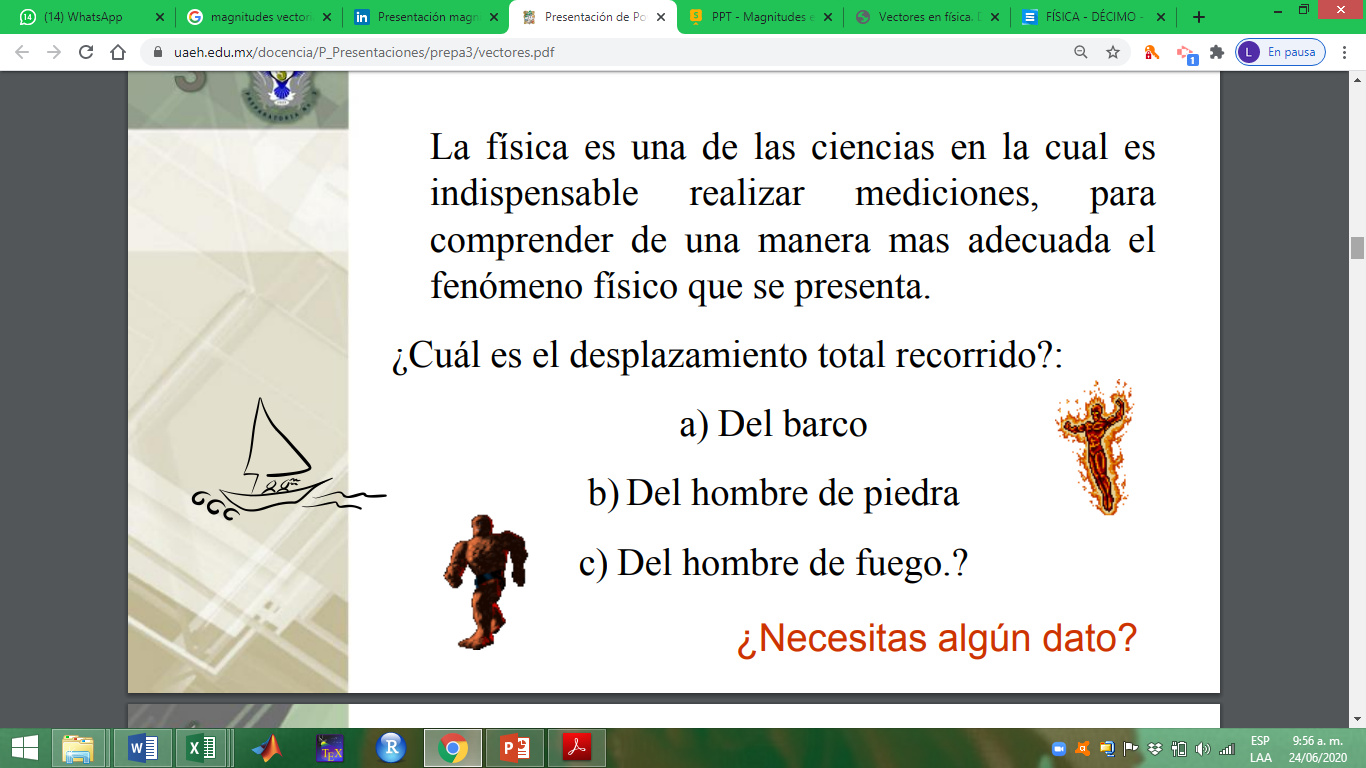 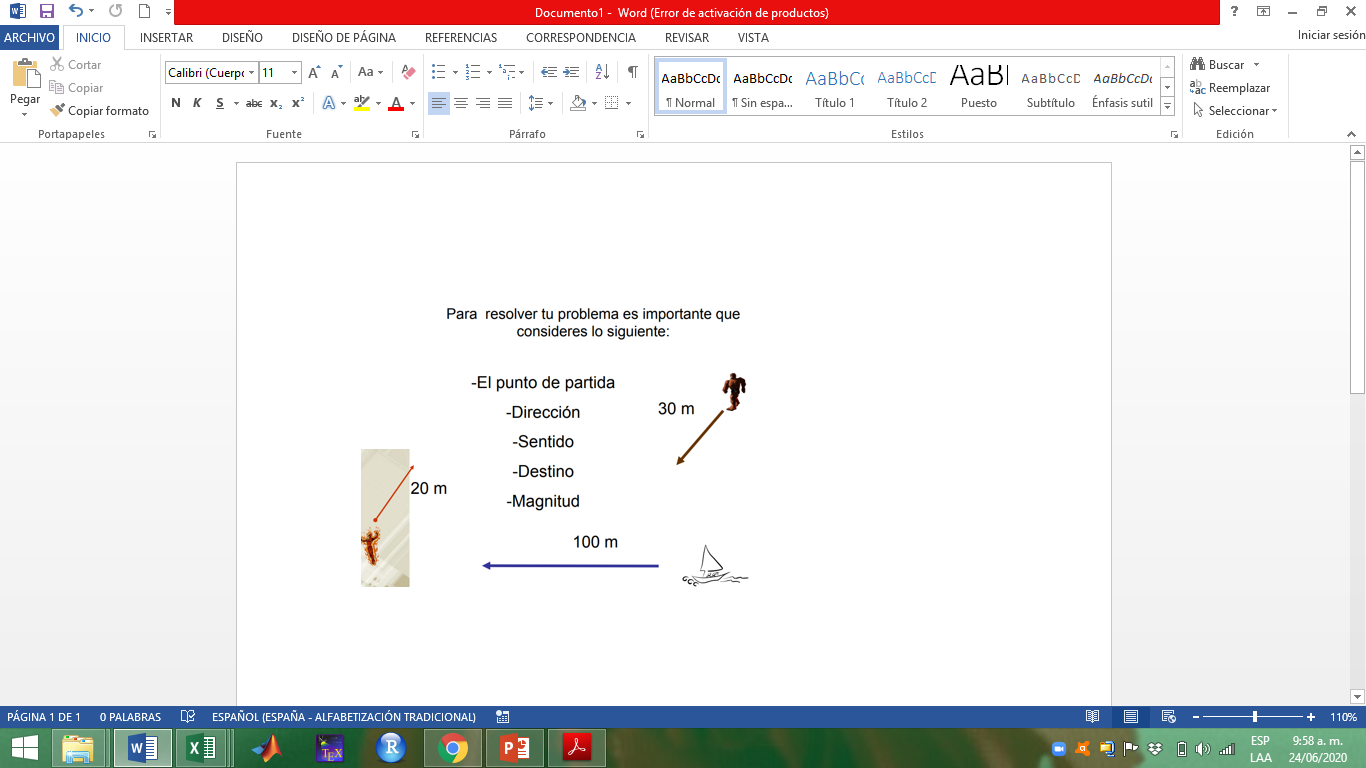 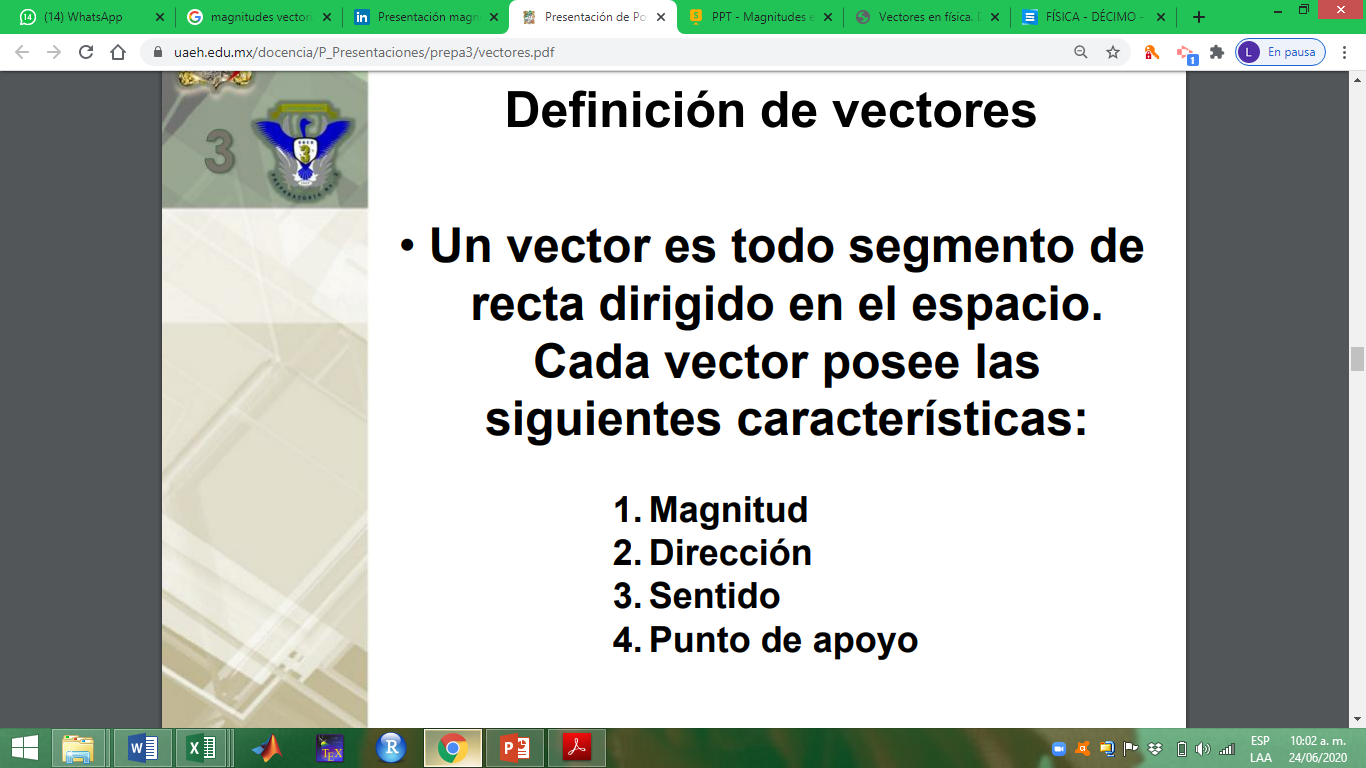 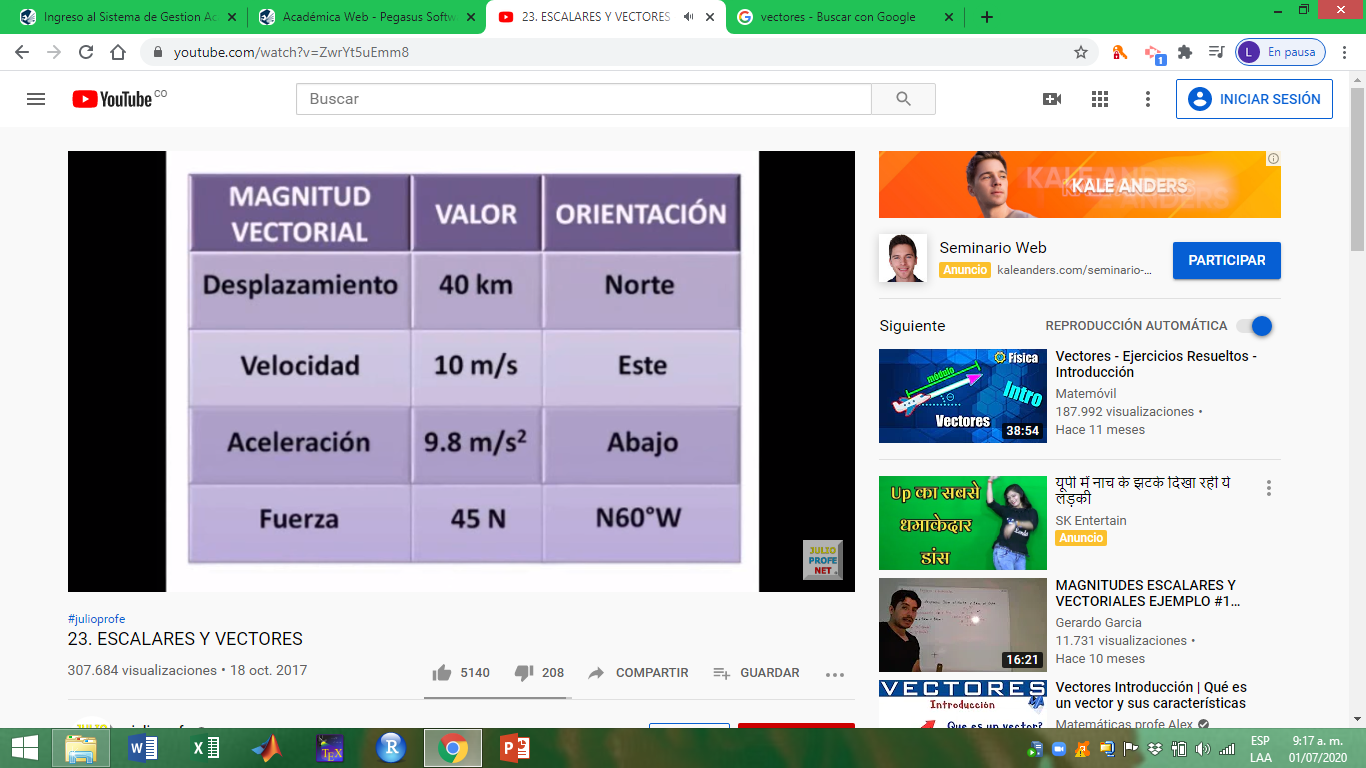 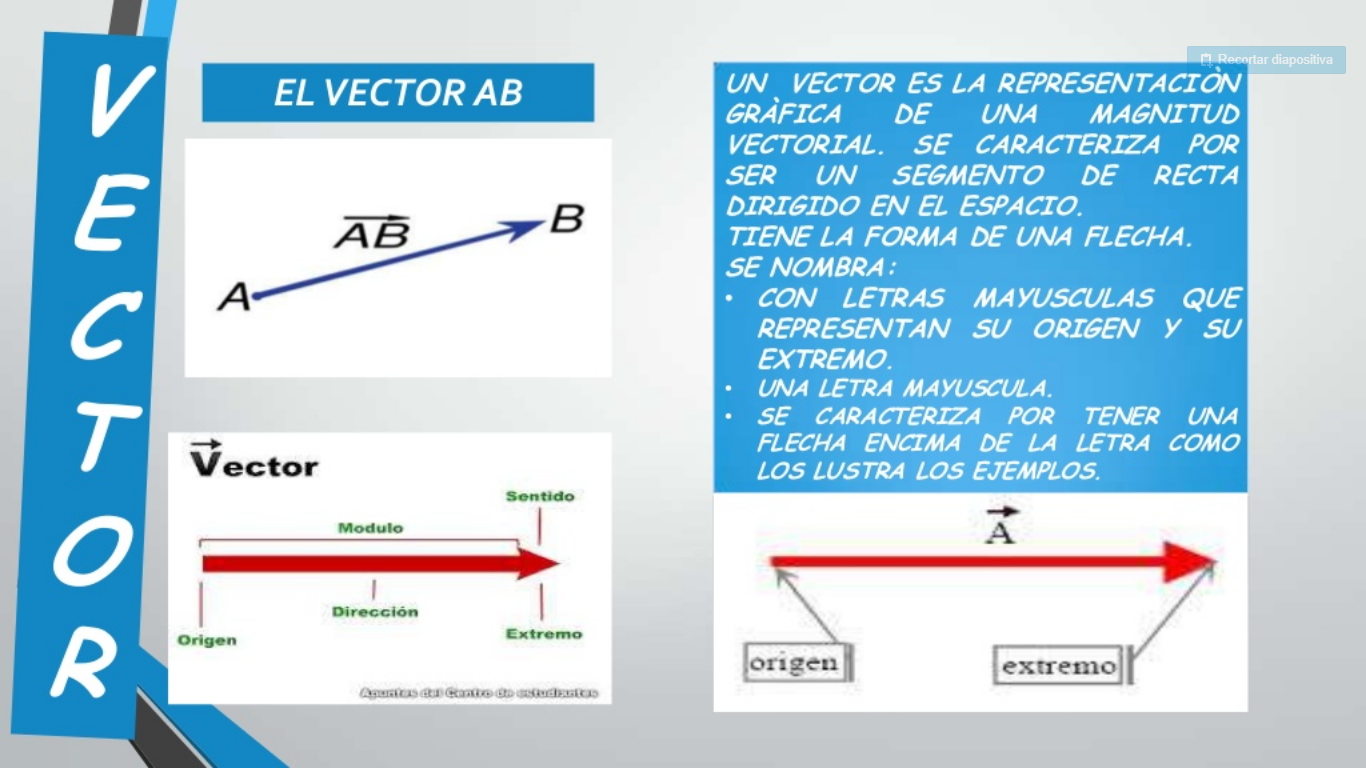 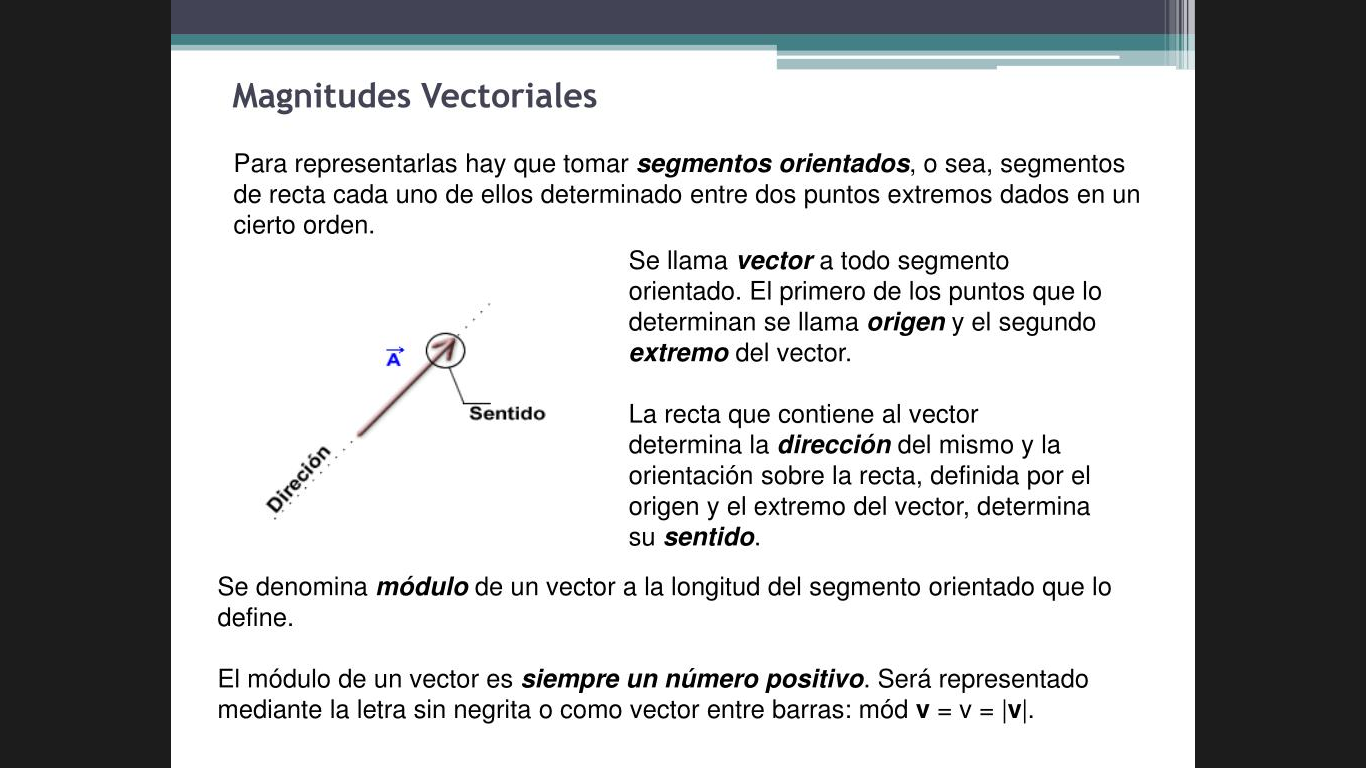 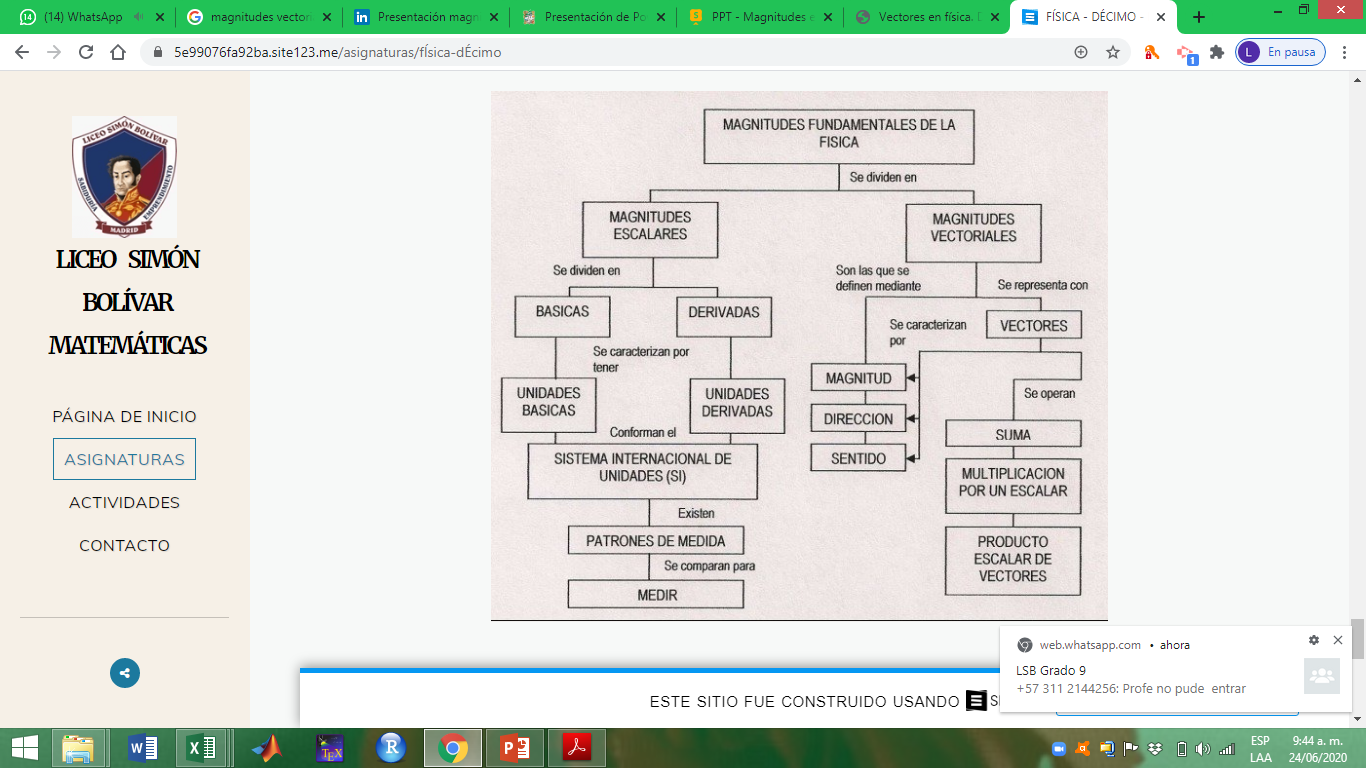 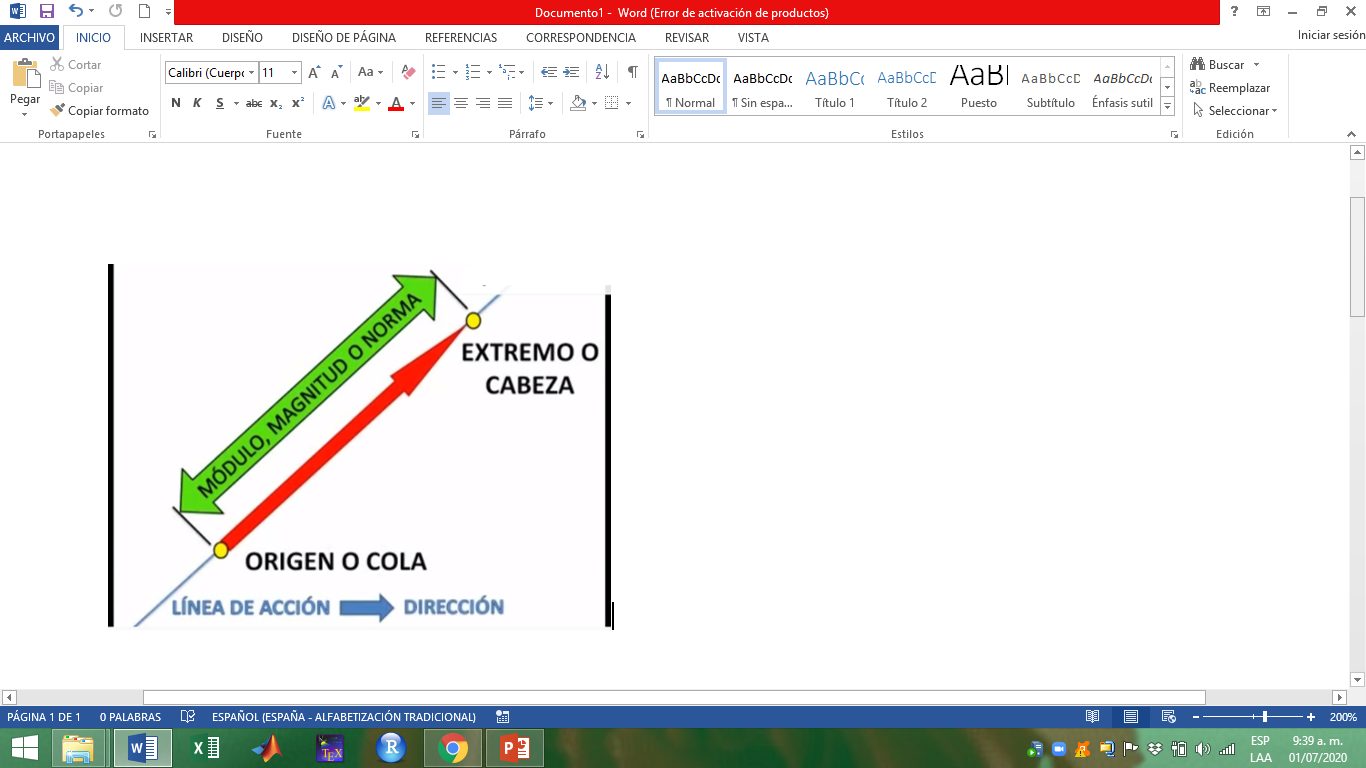 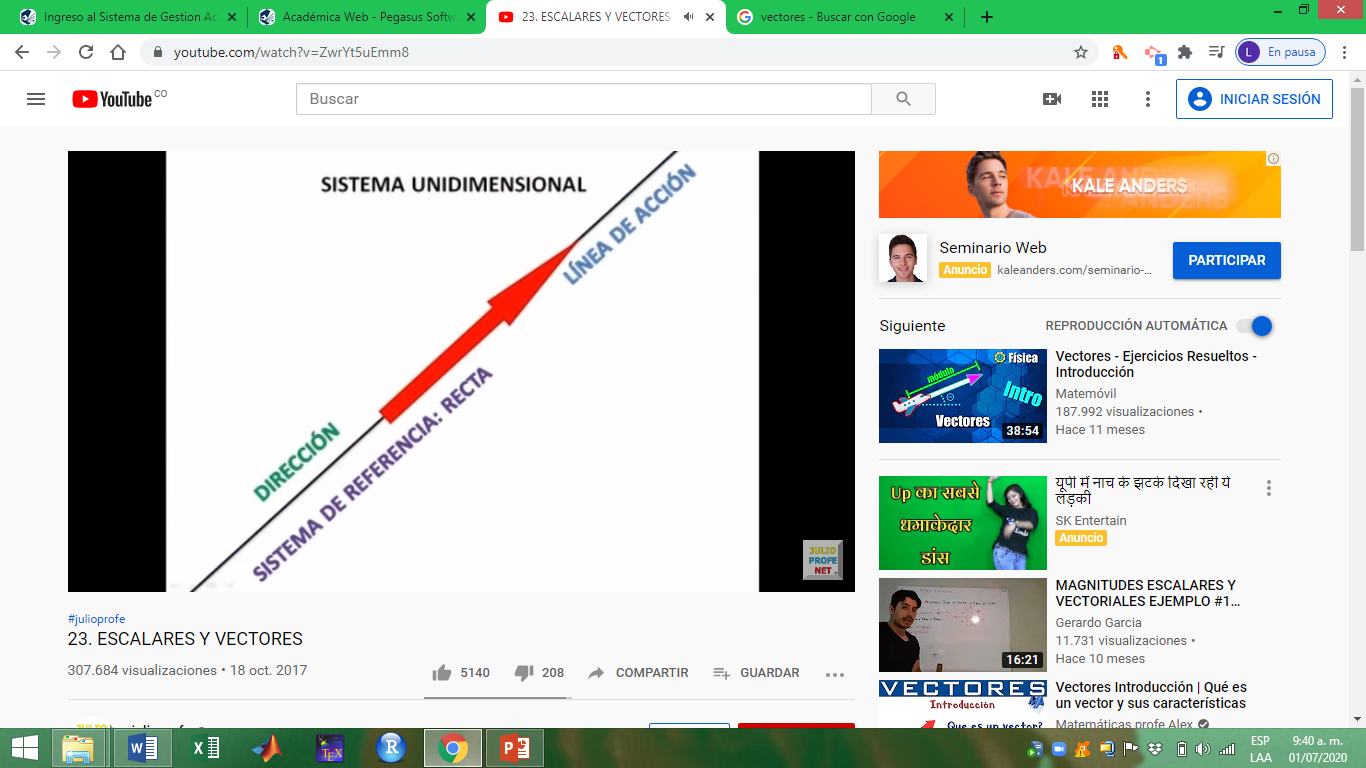 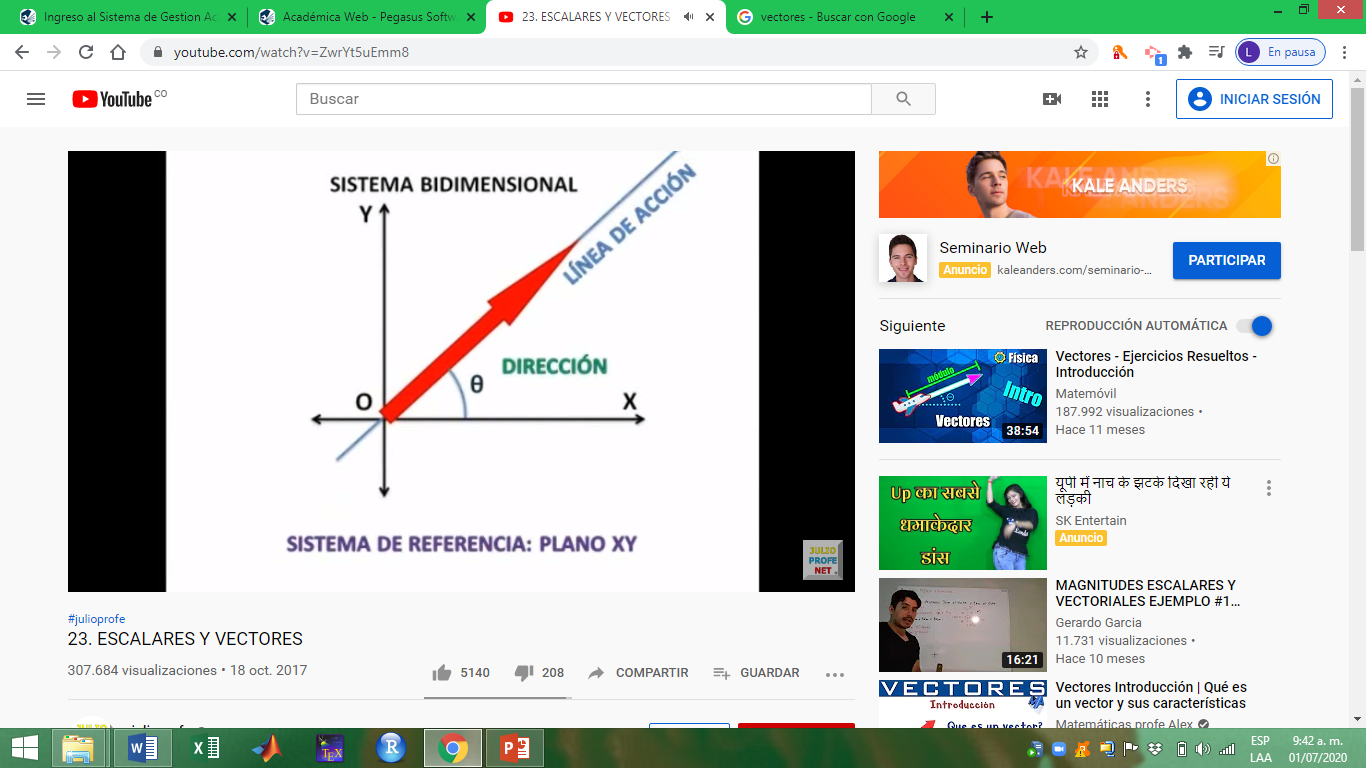 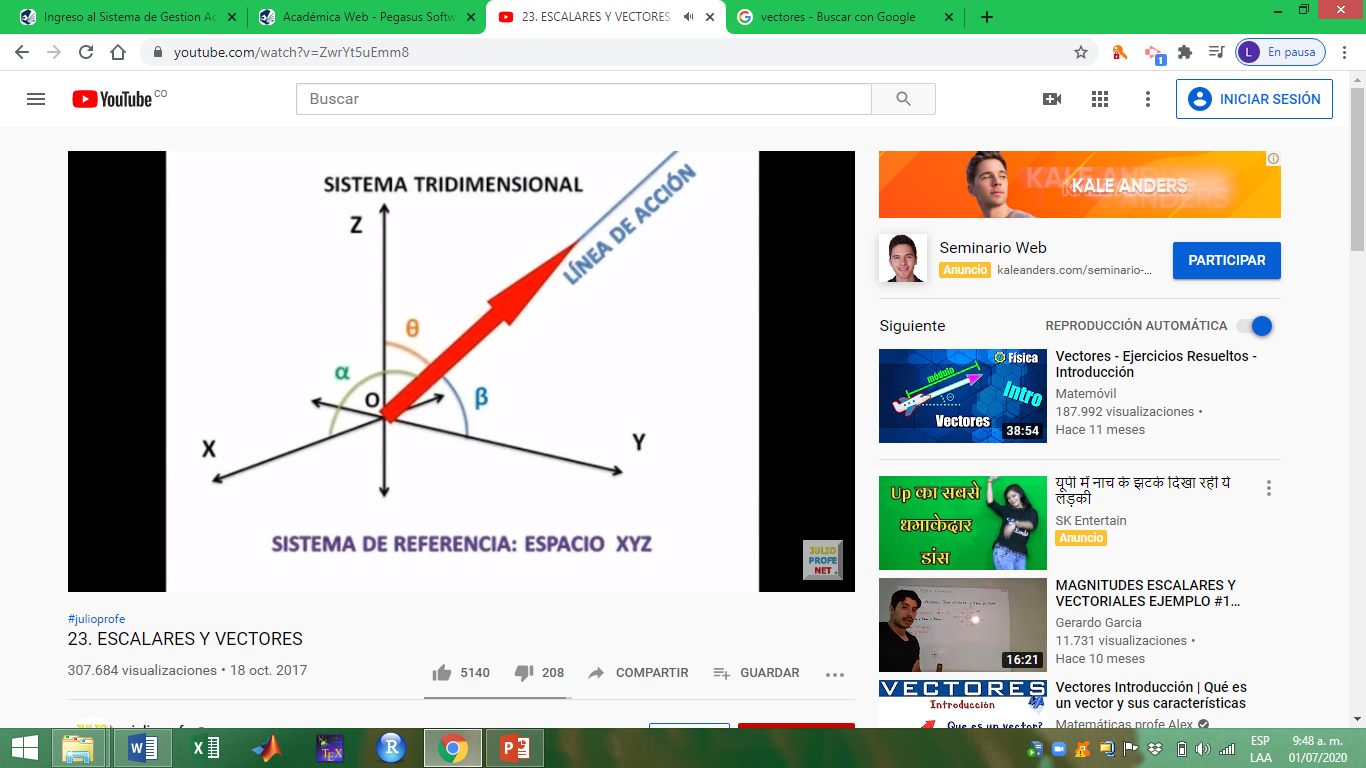 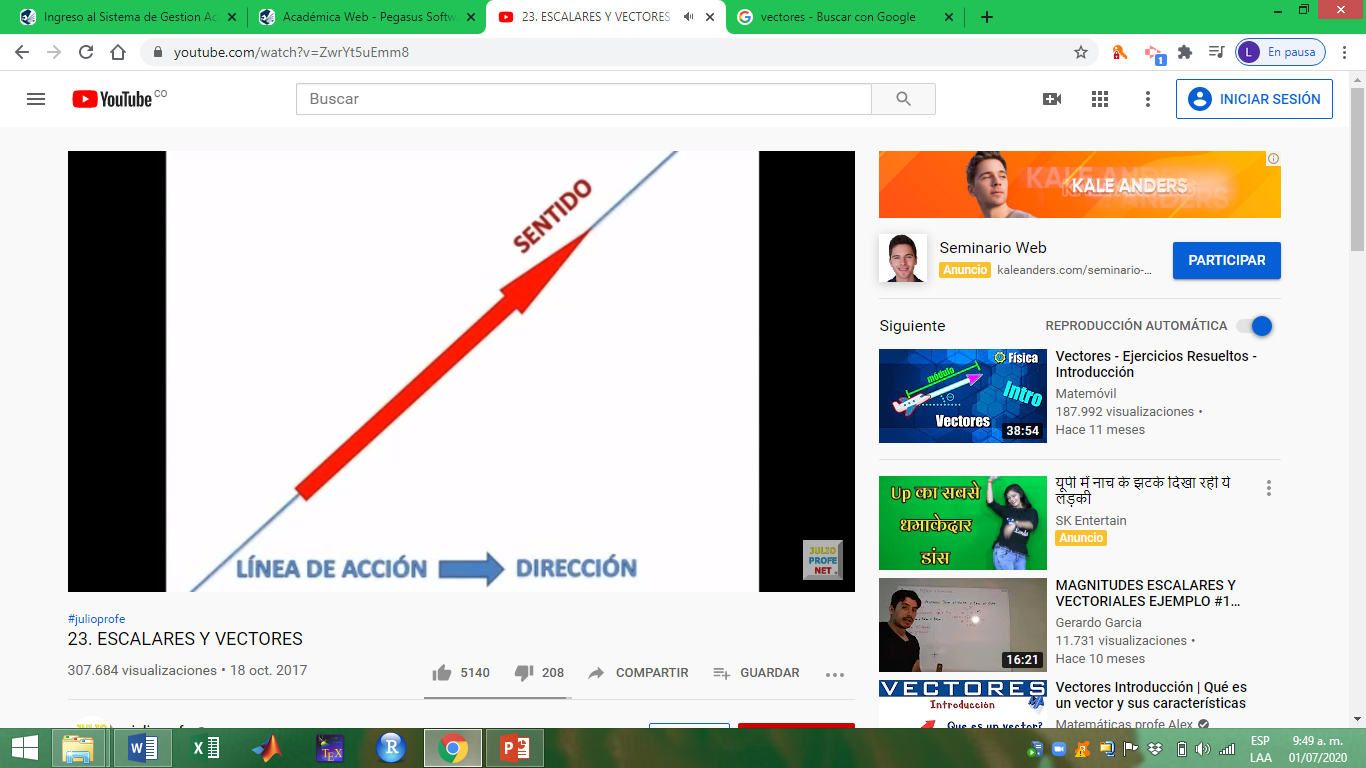 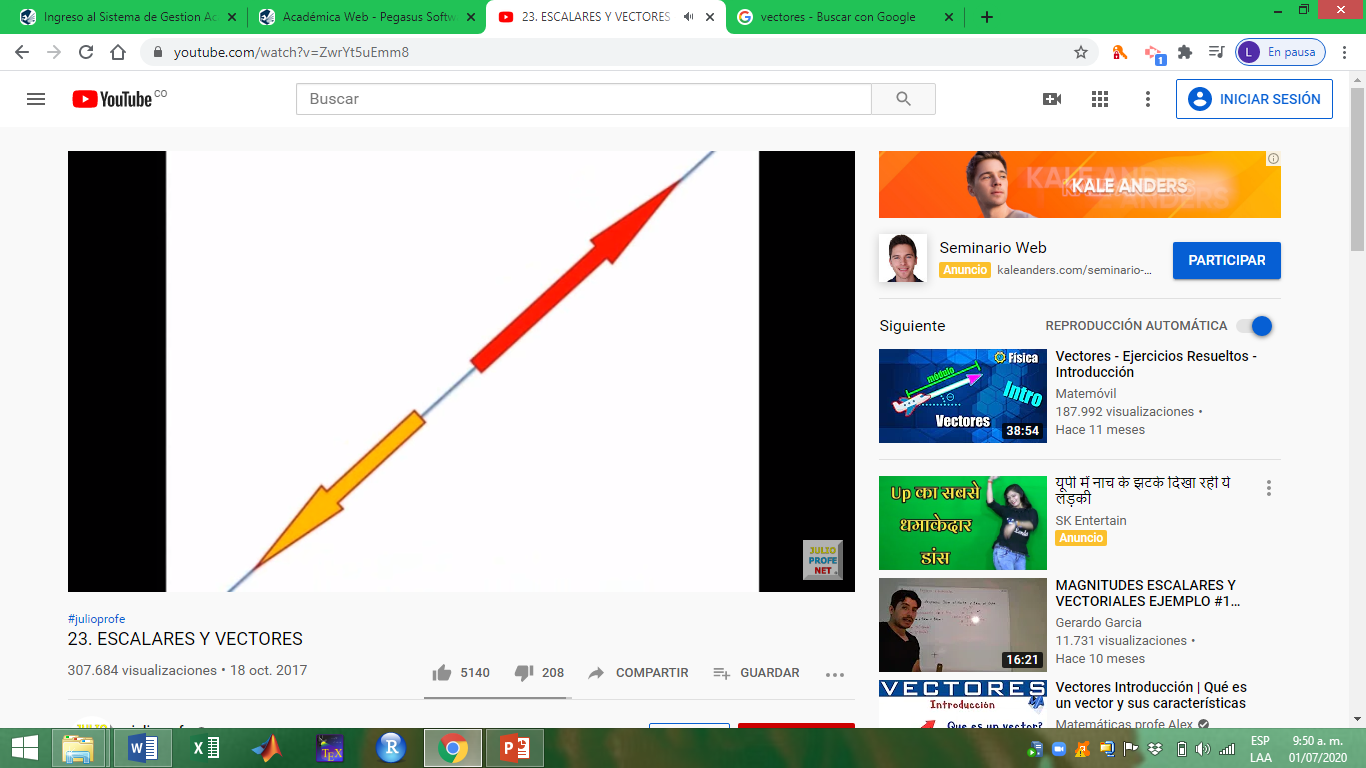